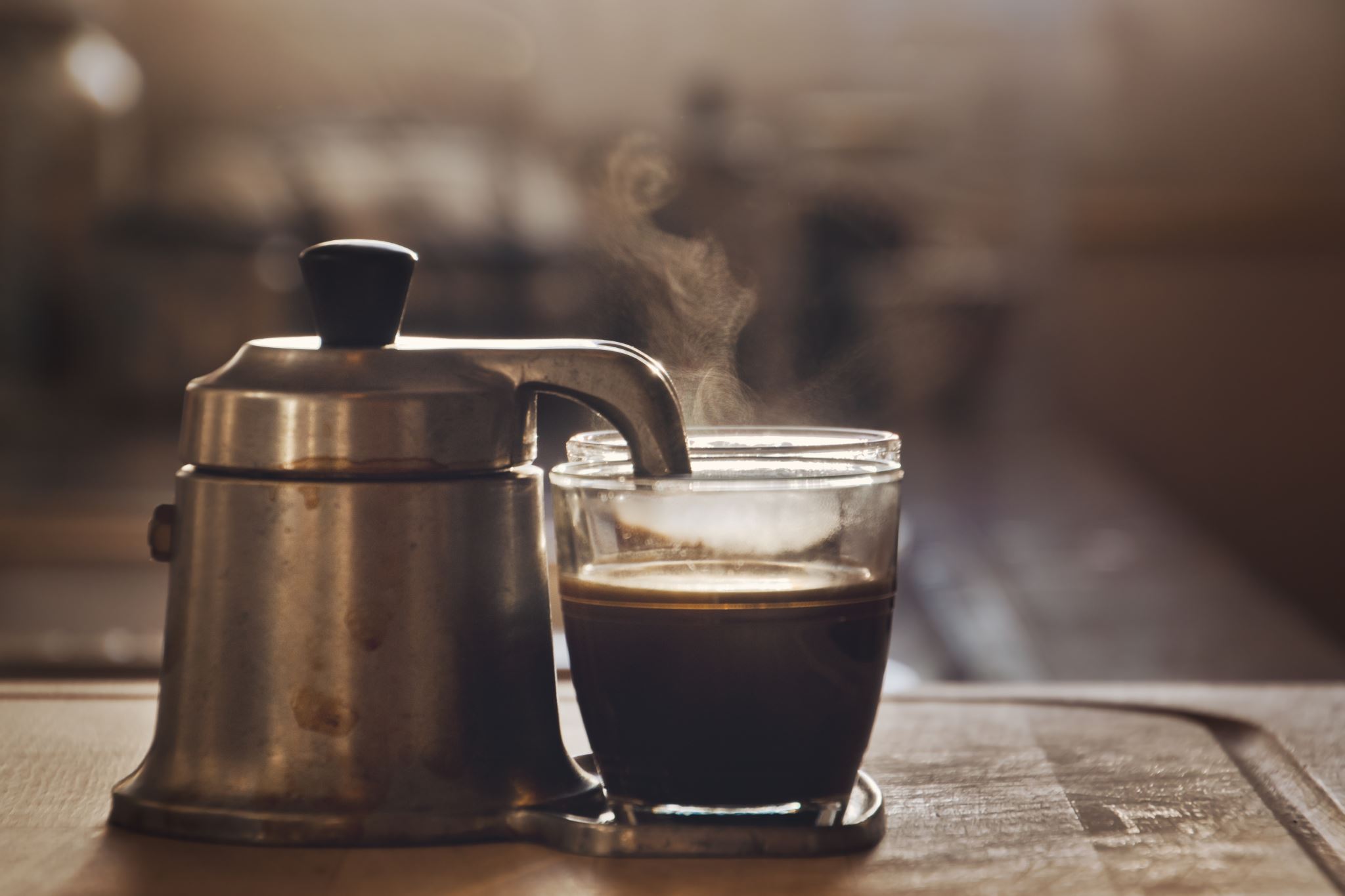 HiOnCoffeeA sip of tranquility not at the cost of your pockets ~
Contact us at: 
phone number: +91 7348960749
Email: keerthanakathirvel05@gmail.com
City: chennai
Presented by – Keerthana , shruthi
Team
Shruthi - founder
Marketing – Being amongst the best communicators and visualizers, Shruthi has a diverse experience when it comes to  using social media to clearly communicate strong emotions to her viewers. These characters make her especially strong in communicating and emphasizing the values and the true essence of HiOnCoffee
Finance – Her background in accounting and forecasting makes her a strong candidate in analyzing and weighing costs.
Equity – 50%
Keerthana – team member
Human Resource – Being amongst the best listeners and communicators, Keerthana has additional experience in closely working with teams and on projects that has allowed her for a better and deeper understanding on employee work dynamics.
Operations – Her background in baking and food tasting has allowed her to develop a rich pallet and a knowledge base of diverse culinary delights.
Equity – 50%
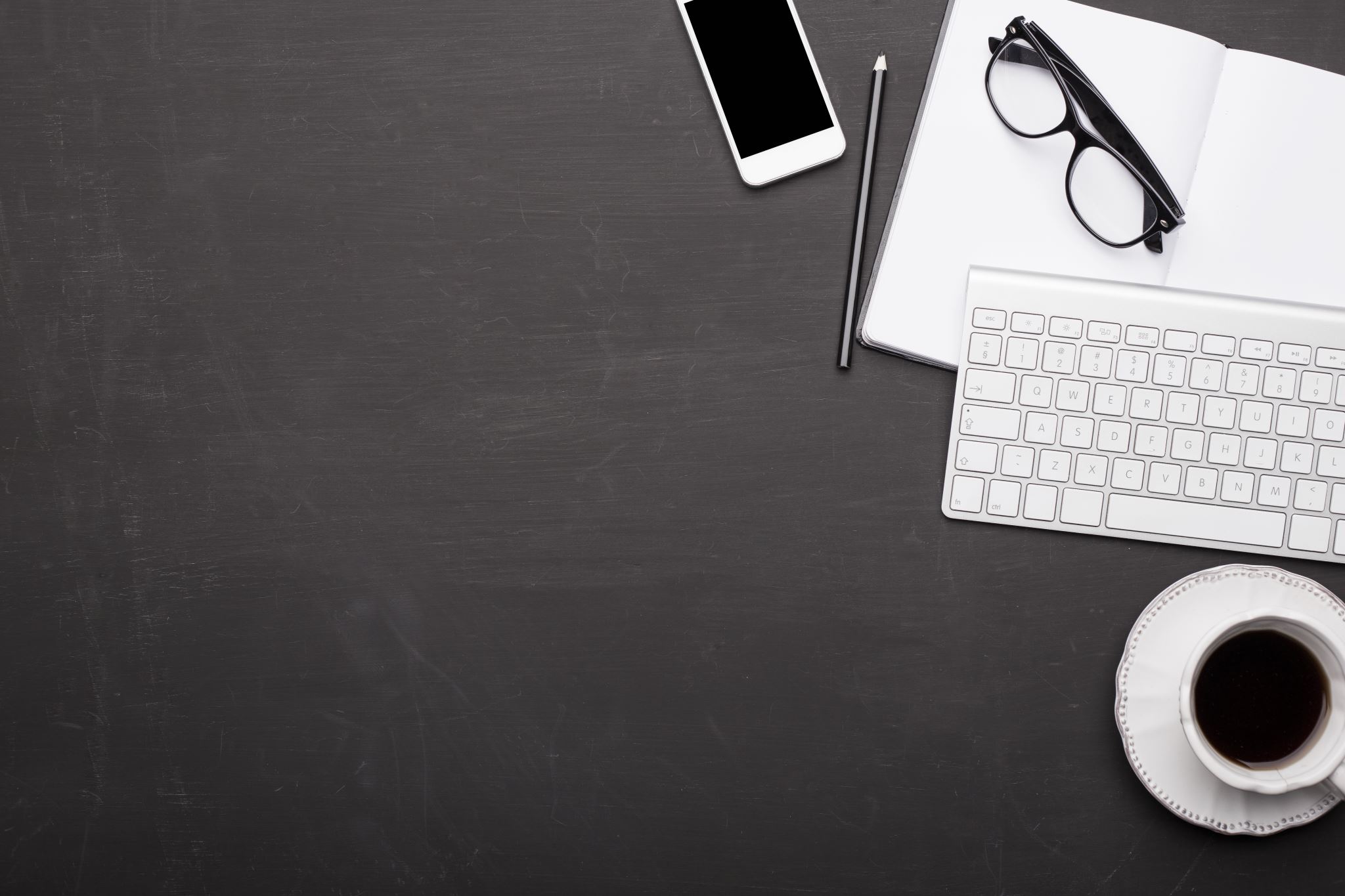 The Issue or Pain Point That Your Product/Solution Addresses
A general lack of ambient environments that optimize studying and work can often be deteriorating for productivity. 
Moreover, cafes that are often frequented by students and workers for this very purpose aren’t often a very budget friendly option for such customers and often lacks the facility to provide overnight services.
Even more so, the isolation of students from different universities and the lack of proper networking and be routed back to the lack of proper networking and hangout spots.

Here comes in HiOnCoffee, a café that is open all around the clock especially for customers looking to focus on work or study. The café provides specialized study lounges apart from the general dine in, one that is specially for a secluded and silent studying and others for study group sessions or simply to network with other students. The night bar feature allows convenient self- service counters for overnight meals and snacks in the non-staffing hour. From 7 in the morning to 10 into the evening staffs will be there to service the cafes specialized menu all at the most budget friendly prices.
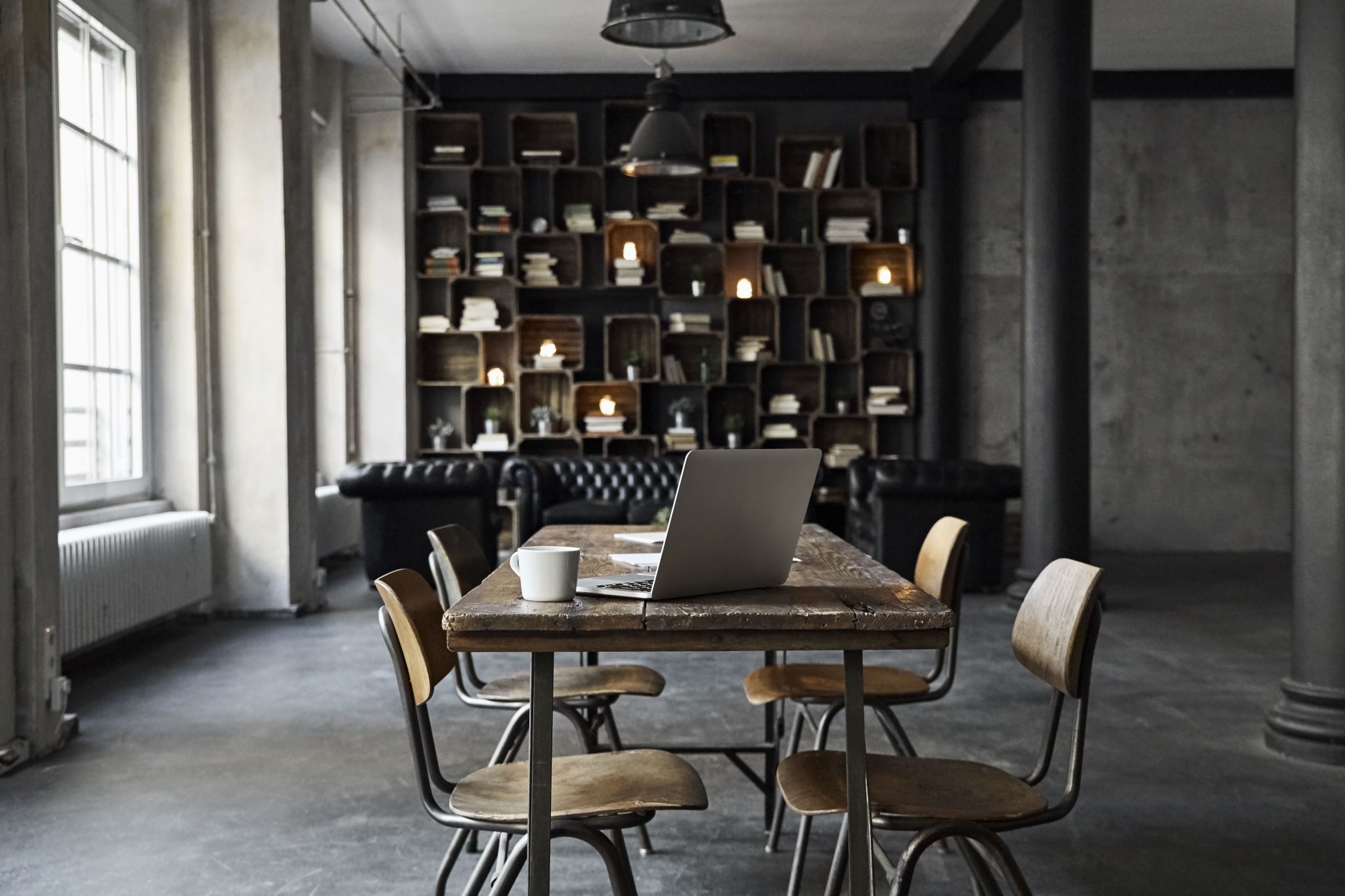 Product/Technology Overview
The division between study lounges and the common dine in allows for customers to have a choice in their study or work environment.
The over-night bar allows for flexibility in visiting ours and allows for convenient all nighters that has become a staple in a student’s routine.
Moreover, special fares especially for students allow them to access the best services at the most reasonable prices
Best discounts, vouchers and pre-booking of lounges are enabled by the HiOnCoffee app, that allows remote flexibility and pre-planning.
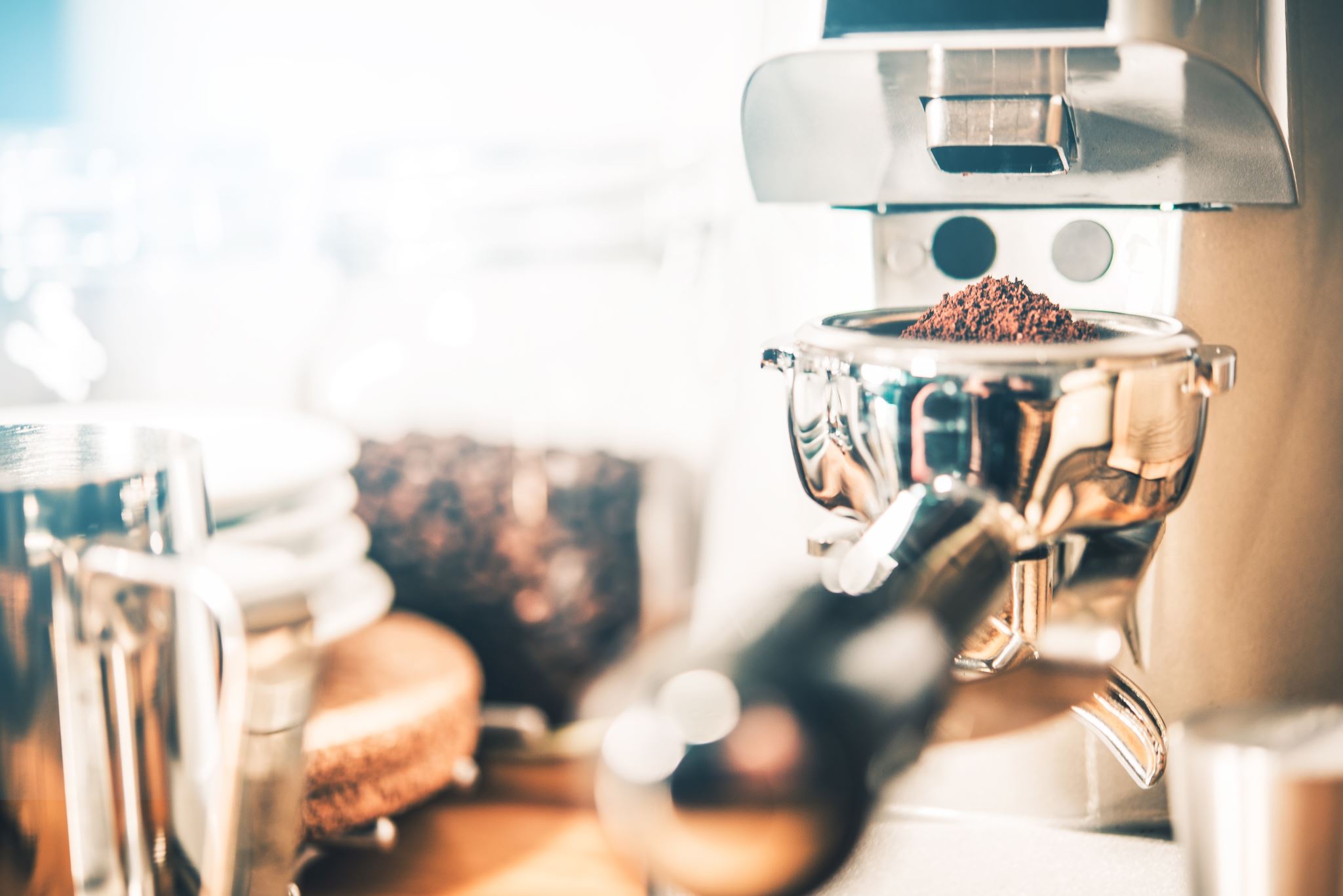 Business Model
HiOnCoffee’s revenue is primarily built on its daytime café, exclusive overnight bar and customer memberships.
The café will offer a variety of beverages and pastries while the overnight bar will act as a self-service counter, both of which will be HiOnCoffee’s primary revenue stream. Additional revenue streams will involve customer memberships and hosting pre-booked events such as parties or workshops.
Size of the Market opportunity
As of 2023, the population of the city of Chennai in Tamil Nadu is about 11 million with 35 -40% of it made of the age between 15-40, which proves to be of the ideal studying and working age groups. 30% of which could be estimated to make the middle-class income category. Being the dominant income class in Chennai, this will be the target group for HiOnCoffee. Hence this will leave about 1.32 million middle class people between the age of 15-40 willing to purchase HiOnCoffee’s services. 
Considering beverages between a range of 150 – 300 and pastries between 150-450 rupees and taking an average of the two price ranges gives a 225 for beverages and 300 for pastries. Assuming each of the intended customer was to purchase a single beverage and a single pastry would sum to 525 rupees in a single purchase.
Expecting maximal purchase on working days, HiOnCoffee is forecasted a revenue of 1,52,46,00,00,000 rupees annually.
We plan on expanding our market out to other student and working class dominated cities such a Coimbatore and Bangalore that has a 2,20,500 – 2,52,000 and 1,592,500 - 1,820,000 number of potential customers, respectively.
Current Traction
Product Development: 
High quality blend for coffee from Coorg and Ooty. 
A built-in snack bar consisting of instant ramen and other refreshments for night owls. 
Customer Base: 
Our goal is to have a loyal customer base of 500+ regular patrons within the first six months. 
Positive reviews and ratings on platforms like Yelp and Google Reviews, averaging 4.5 stars. 
Social media presence on Instagram and facebook will be included for advertising and marketing along with interaction with customers through an online platform. 
Revenues: 
Achieved monthly revenue growth of 15% since opening. 
Projected annual revenue of 63,00,000 rupees for the first year. 
Community Engagement: 
Partnered with local small farmers from Coorg and Ooty to help expand their sources
Competitive landscape
Frequented cafes such as café coffee day, Madras coffee House and Starbucks are popular choice of cafés in the city of Chennai in Tamil Nadu. Their established foundation and loyal customers my initially prove a threat in setting up HiOnCoffee. 
However the flexibility and specialized catering to students and the working class will allow HiOnCoffee to tap into target customers that are essentially not focused by the other cafes. Additionally, HiOnCoffee’s exclusive over-night self service bar allows it to tap into an additional expanse of the customer base that goes unnoticed by other cafes.
Moreover, Student friendly pricing options will give HiOnCoffee a competitive advantage in terms of affordability and hence willingness to purchase.
Chennai’s population being dominated by the middle class often makes cafes like Starbucks inaccessible to the vast majority. Student friendly pricing and relatively subsidized pricing strategies of HiOnCoffee will allow it to remain accessible to the vast majority of Chennai while still allowing it to maintain competitiveness.
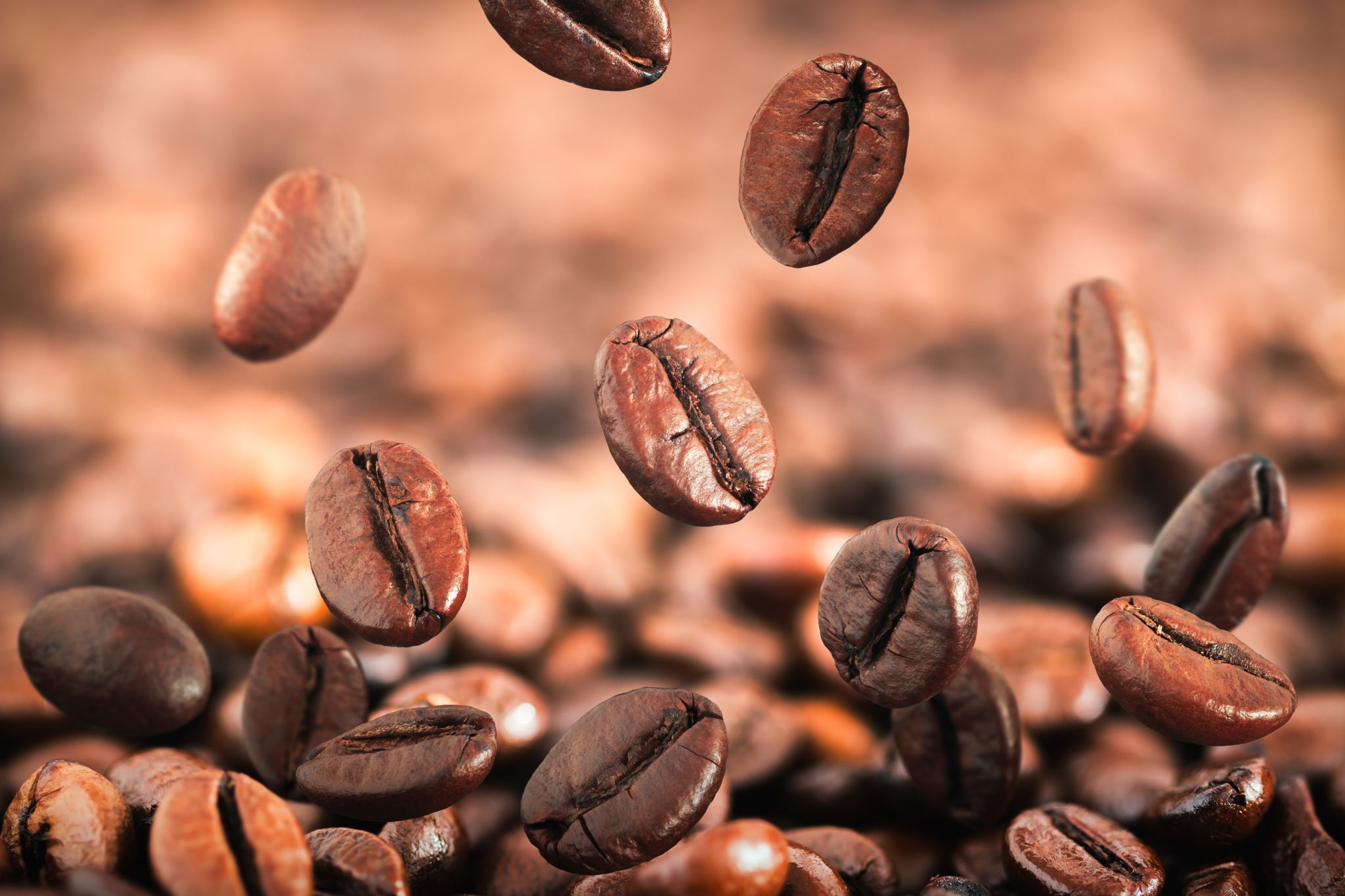 Funding Needs, Use of Funds & Proposed Valuation
Estimated funding required: 50 lakhs
Split up:
Operational costs ( utilities, salary, routine expenses) – 20 lakhs
Marketing (advertisement, promotion) – 10 lakhs
Working Capital (raw materials such as coffee beans, pastries, machines) – 10 lakhs
Equipment and furnishing (furniture and décor) – 10 lakhs
Fund duration  - 12 months
Fund achievement:
Customer acquisition aim: 350 in 3 months
Customer target per month - 1000
Revenue Target: 63 lakhs
Valuation – 1 crore
Financials Current and Projections
Exit Options
Although HiOnCoffee intends to start out as a private limited firm it intends to become a public limited firm to increases its source of investment. Through Initial public offering such a transition can be ensured while enabling investors to sell their shares to the general public.
Management Buyout – This will enable investors to sell shares to people who are more interested and deeply integrated into the working of HiOnCoffee, that will further encourage productivity and employee motivation.
Franchising – Another viable exit option is franchising. With development of strong brand image and customer loyalty, investors of HiOnCoffee will be able to sell the rights to open HiOnCoffee at various locations while owning rights to the original one. This can tap into a wide coverage of customers from different geographical locations and serve as a convenient source of income through royalty.